Україна: Становлення державності
До дня незалежності України
24 серпня 1991 року депутати Верховної Ради Української Радянської Соціалістичної Республіки, зібравшись на екстрену сесію, проголосували за незалежність. УРСР стала Україною.
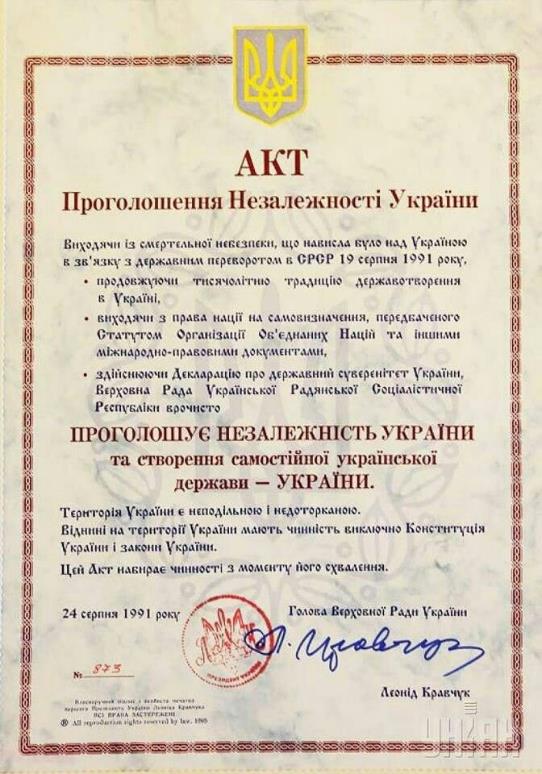 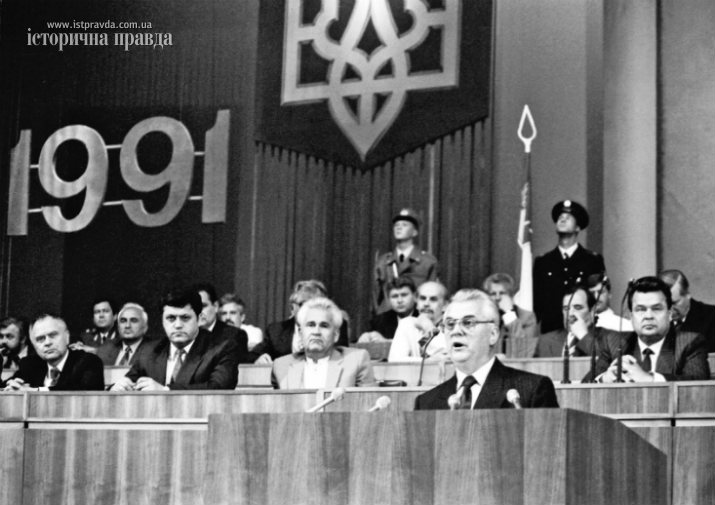 Чернетка Акту про Незалежність. Архів Левка Лук'яненка.
СО28384
ВС41837
В346883/6
В352929/1-2
ВС56579
ВС53892
ВА579873
ВС45528
ВА629775
ВС51925
В351841/10
ВС53879
ВА738449
ВА769515
ВА745518
ВА568127
ВС50295
В355835/1-2
ВА557281
ВА564839
ВА654035
ВА757839
ВА770774
ВА556927
Державна влада в Україні
ВА744711
ВС50755
ВА789888
ВА653615
ВА685434
ВА710786
СО11052/1-3
ВА746384
ВА608642
ВА660046
ВА656033
ВА753764
ВА747811
ВА752801
СО25872
ВА635902
АО263696
Р115353
ВА674988
ВА641331
Р114912
ВА625551
ВА697863
ВА595123
ВА740441
ВА675155
ВА597525
ВА755603
ВА714133
ВА621241
ВА688841
ВС48405
ВА597719
ВА597719
Міжнародні відносини
В 345400/1
В 345400/4
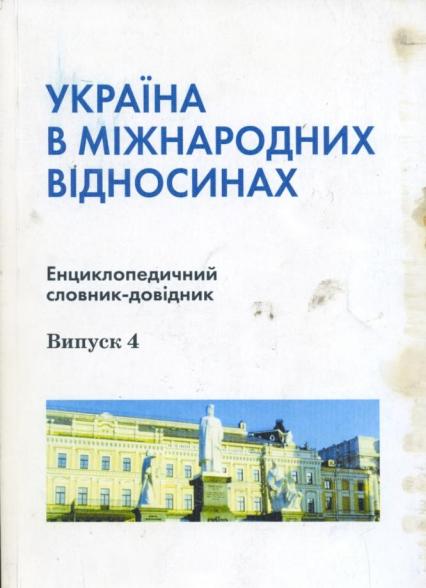 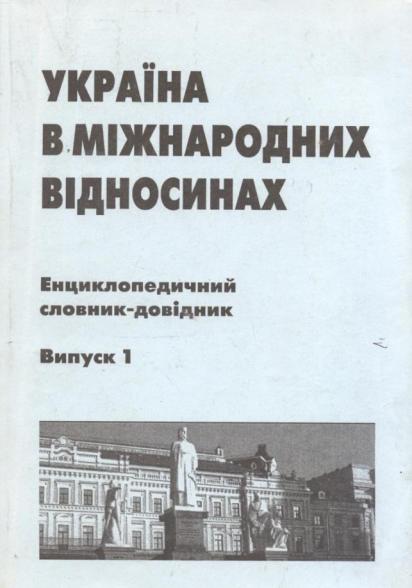 В 345111/1
В 345111/2
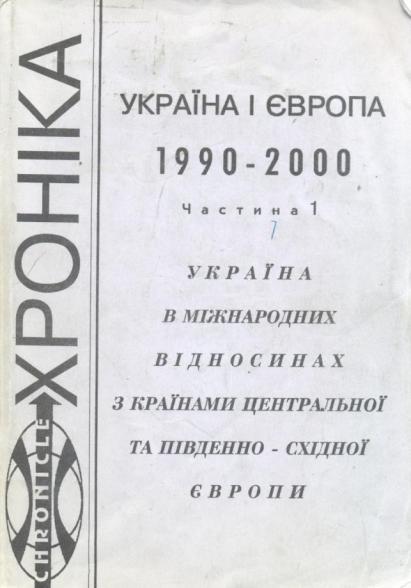 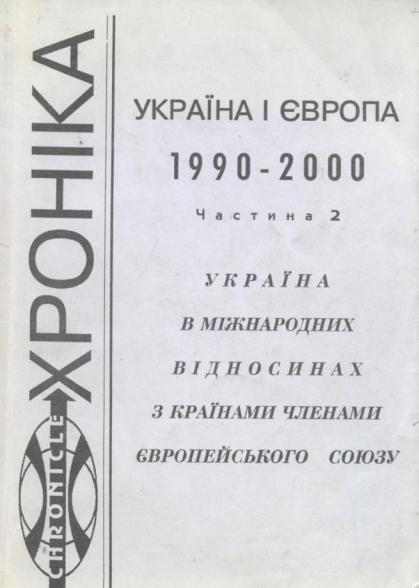 В 343941/4-1
В 343941/4-2
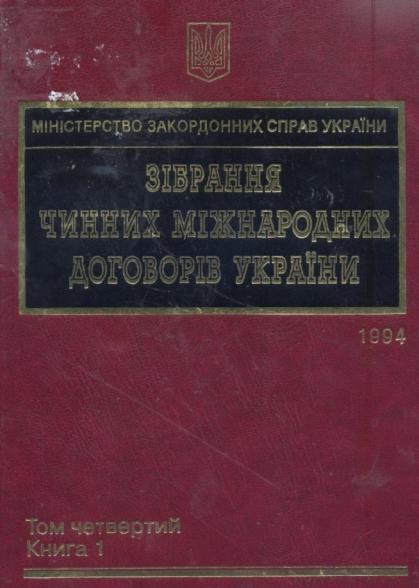 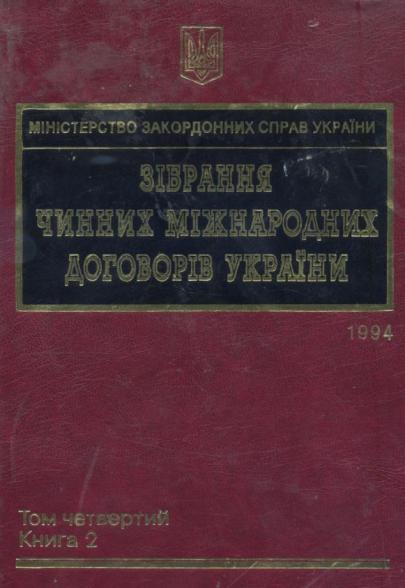 Ва 657569
Ва 750146
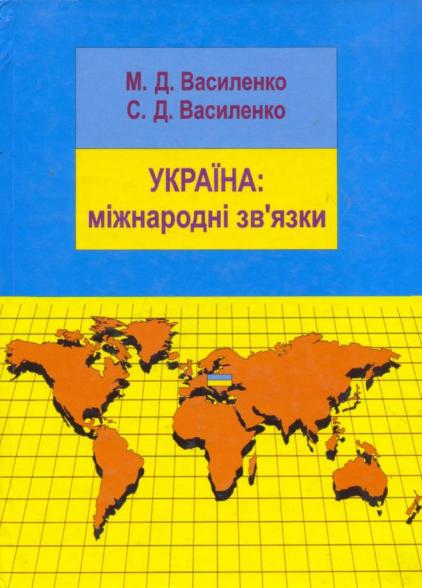 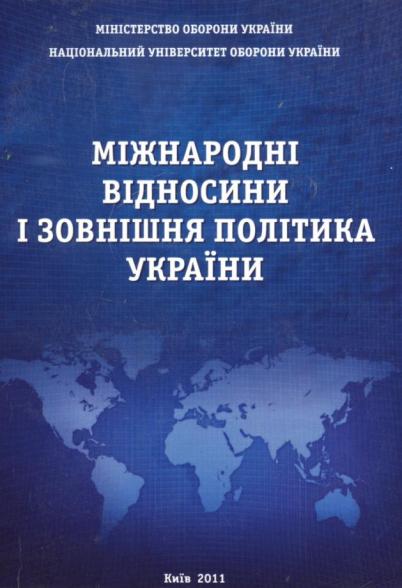 ВА667080
ВА756252
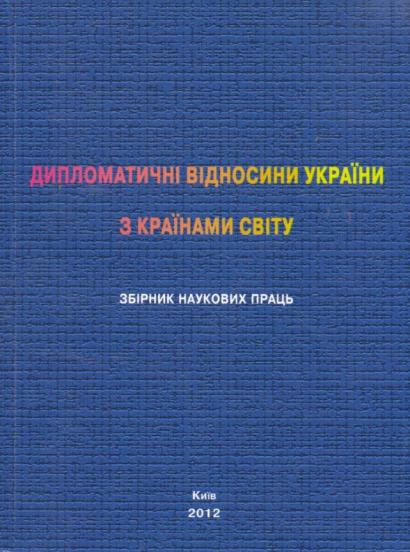 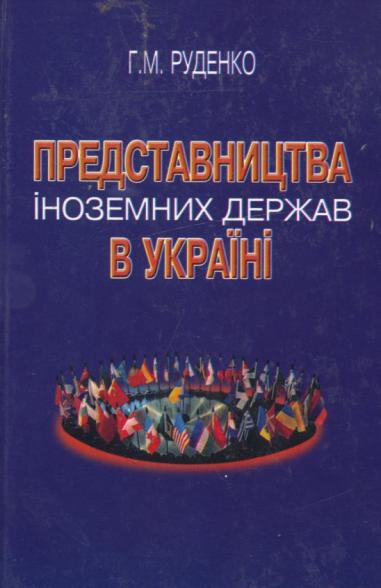 ВА696856
В348437/1-2
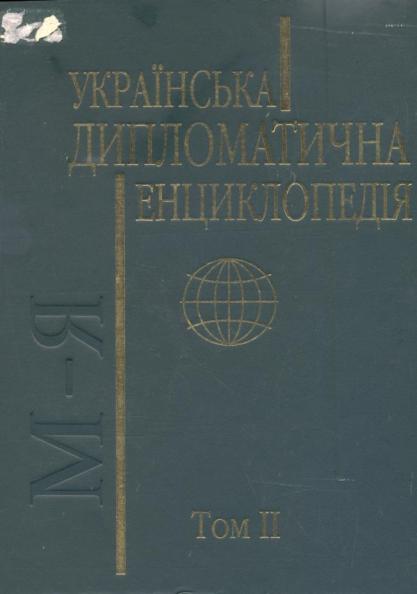 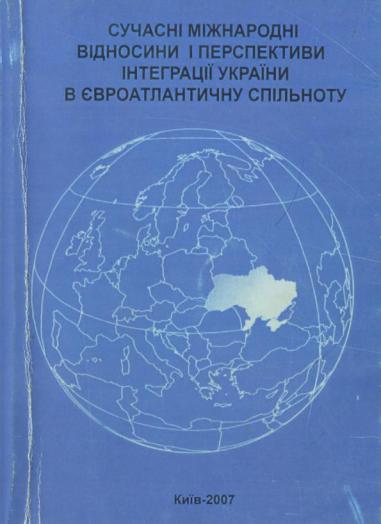 ВС57675
ВА786381
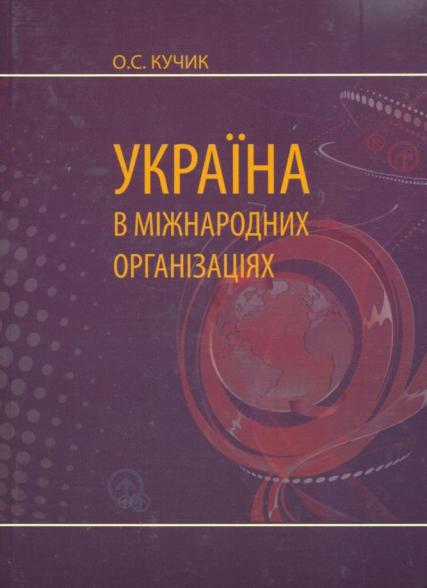 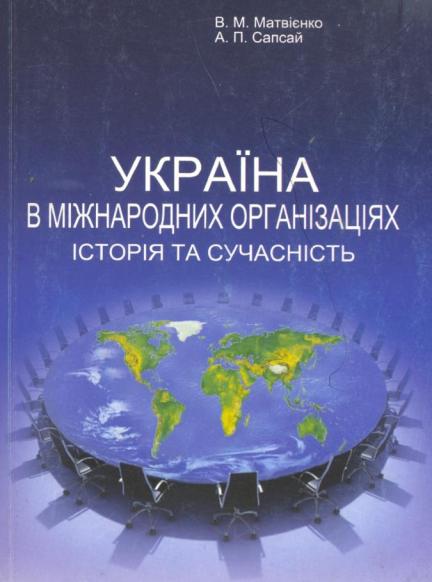 ВА673443
ВС35416
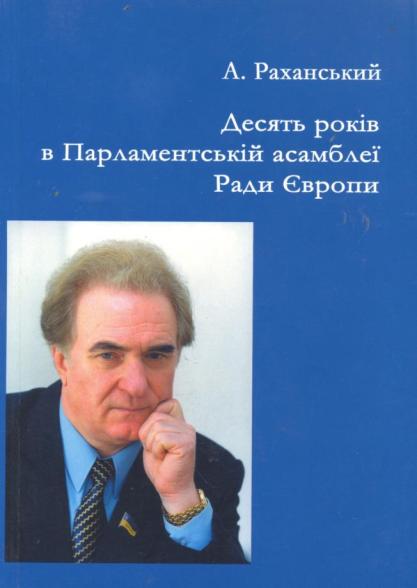 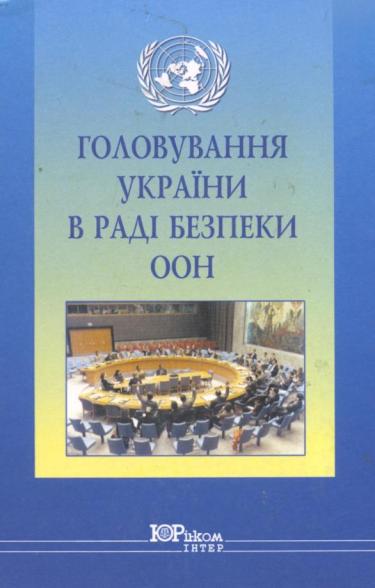 ВА671984
СО33118
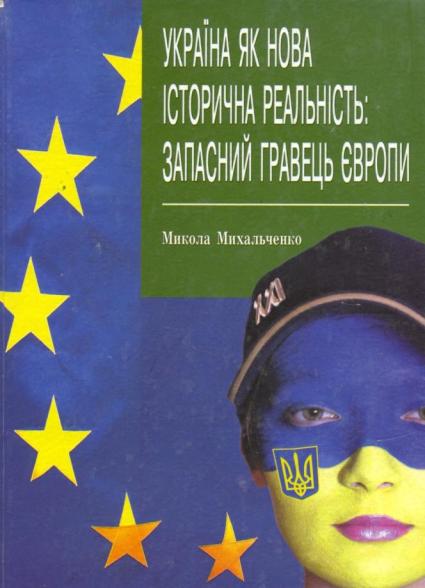 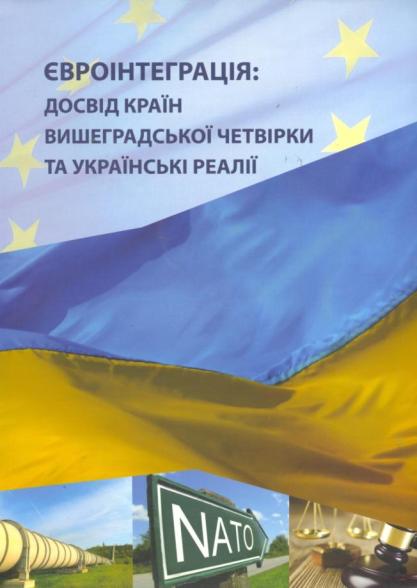 ВА687919
ВА615433
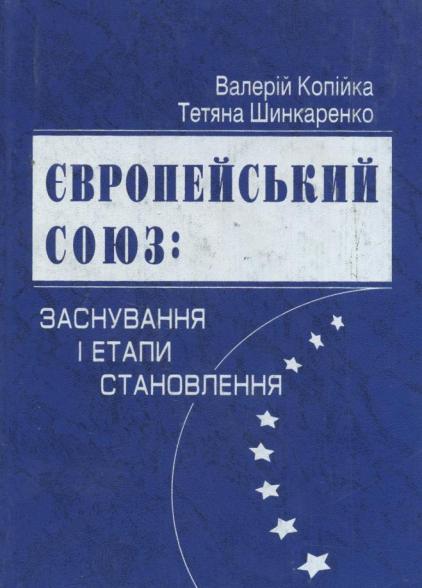 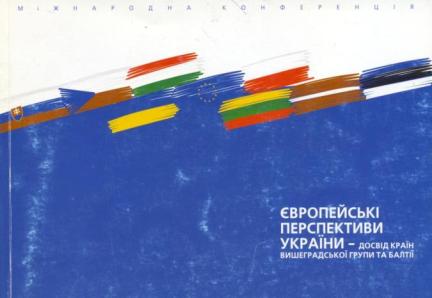 ВС48755
ВС52420
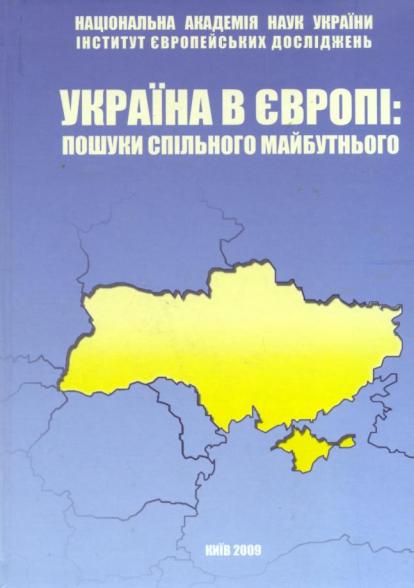 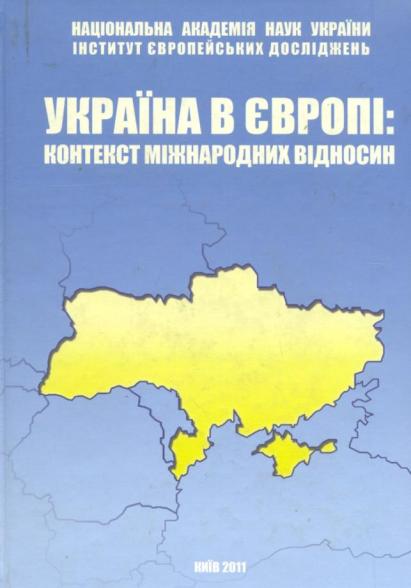 0
ВС615433
ВС687307
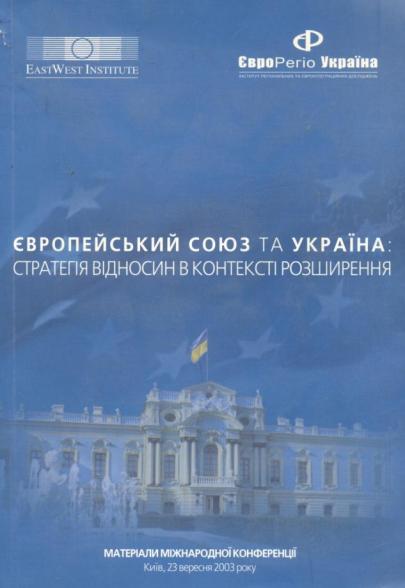 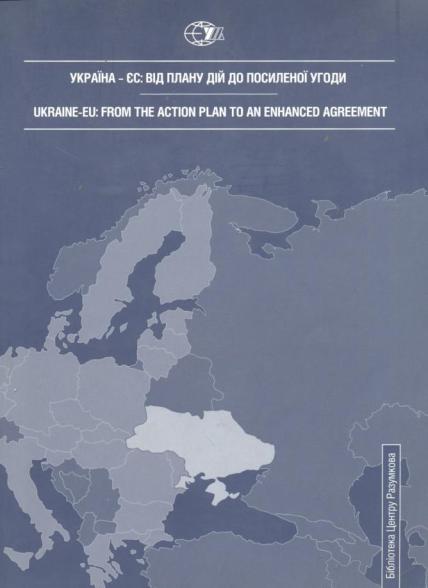 ВА677607
ВА778605
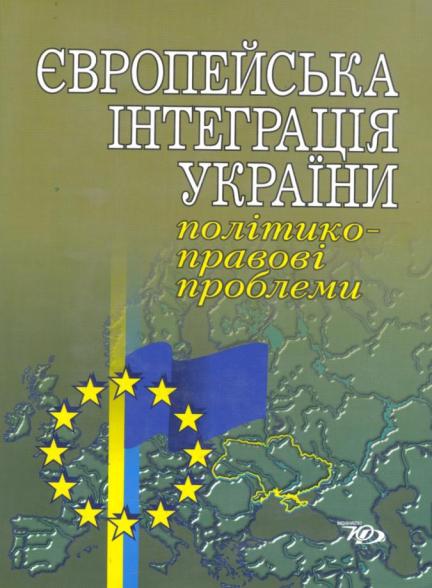 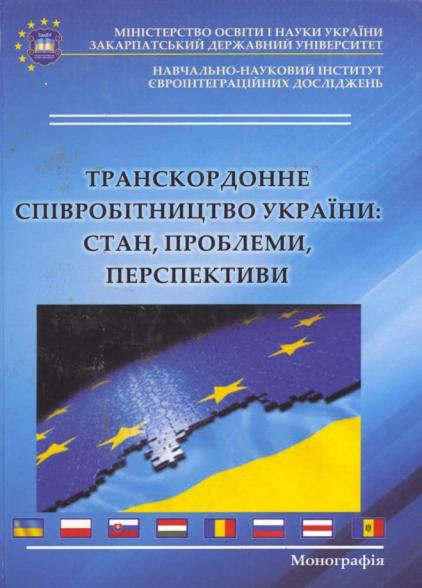 ВС58792
В351545/1-2
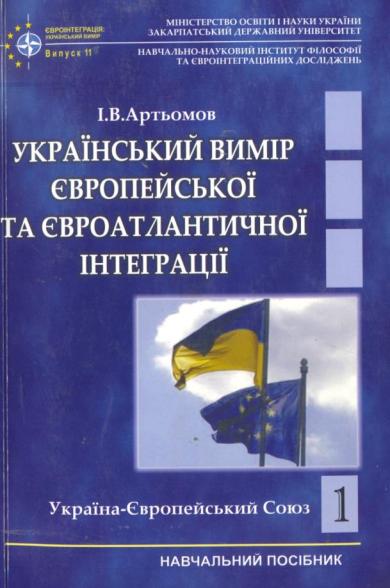 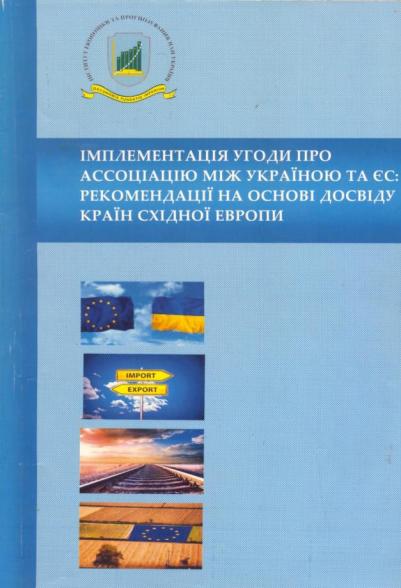 ВА684075
В350189/1-2
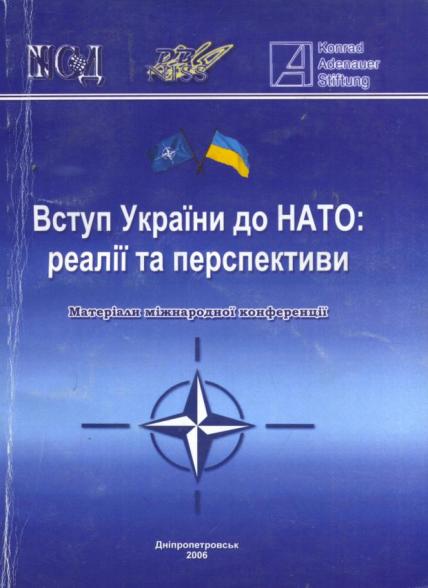 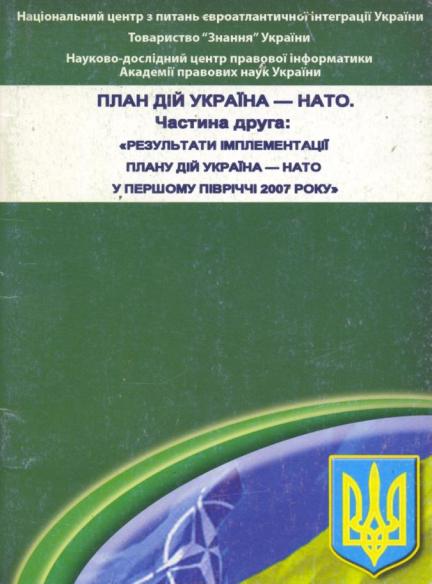 ВА653033
ВА698683
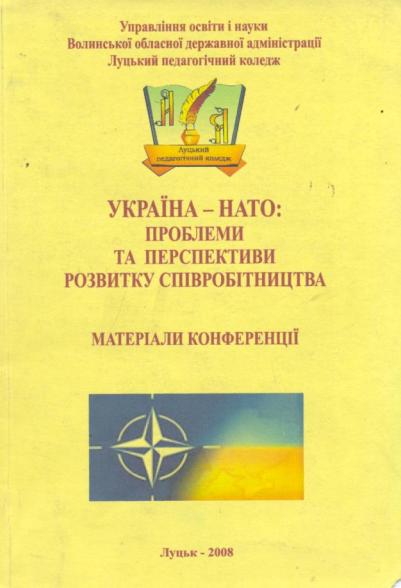 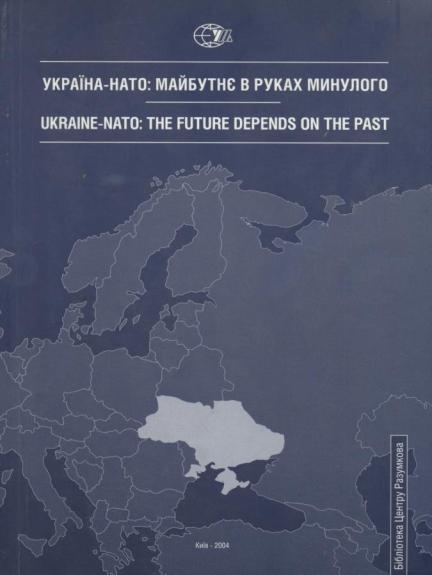 Р95561
Р100928
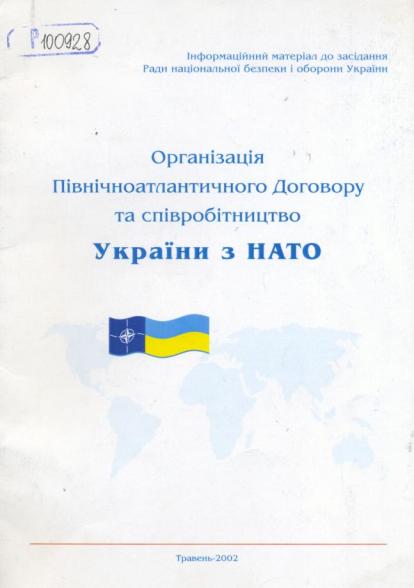 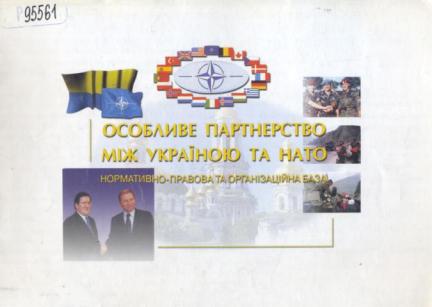 Джерела:

https://uk.wikipedia.org/wiki/Акт_проголошення_незалежності_України
Акт проголошення Незалежності. Як це було. ФОТОhttp://www.istpravda.com.ua/artefacts/2013/08/22/134975
Національна бібліотека України ім. В. І. Вернадського.
 Відділ соціокультурної діяльності
                                                                                                                                      
Всі права захищені ©  ВСКД НБУВ Гол.біб-р І.А.Прокошина.